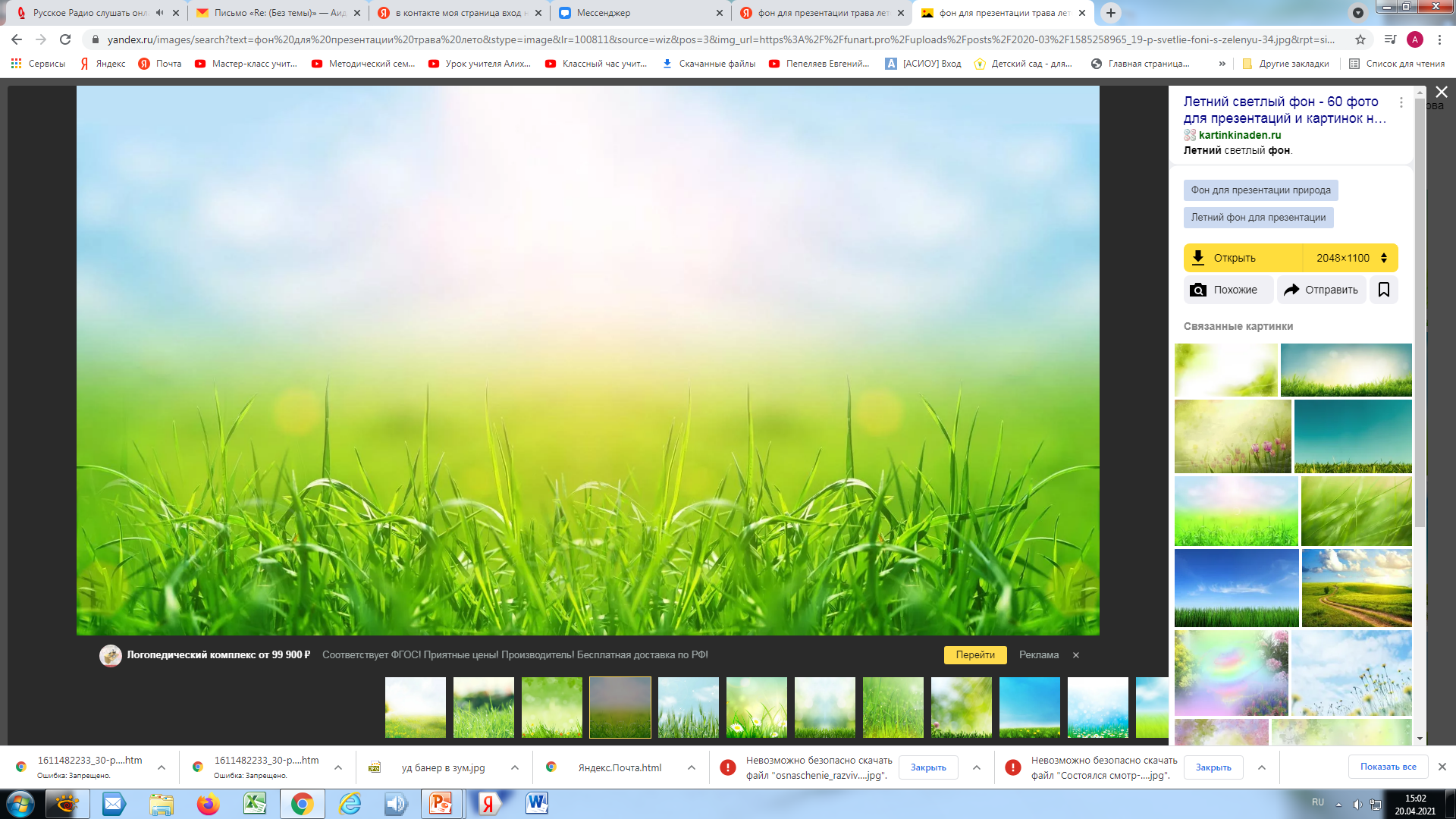 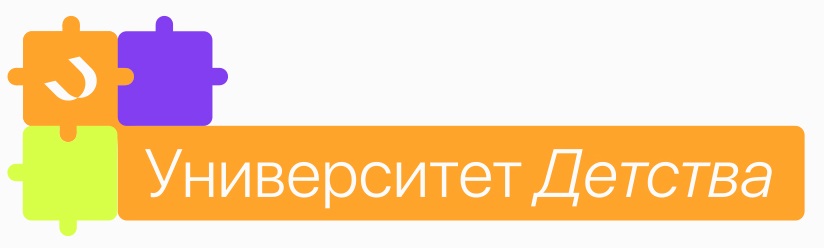 II Региональная школа Ярославской области
Детский сад для ребёнка: миссия выполнима

Развивающая  предметно-пространственная среда  для ребёнка – миссия выполнима


Название вашей темы


                                                             Авторы


Название вашего учреждения
22.04.2021